Seed: Point Defects in hexagonal BN for Quantum Information Science
NSF DMR 1720256
2020 Highlight
University of California at Santa Barbara
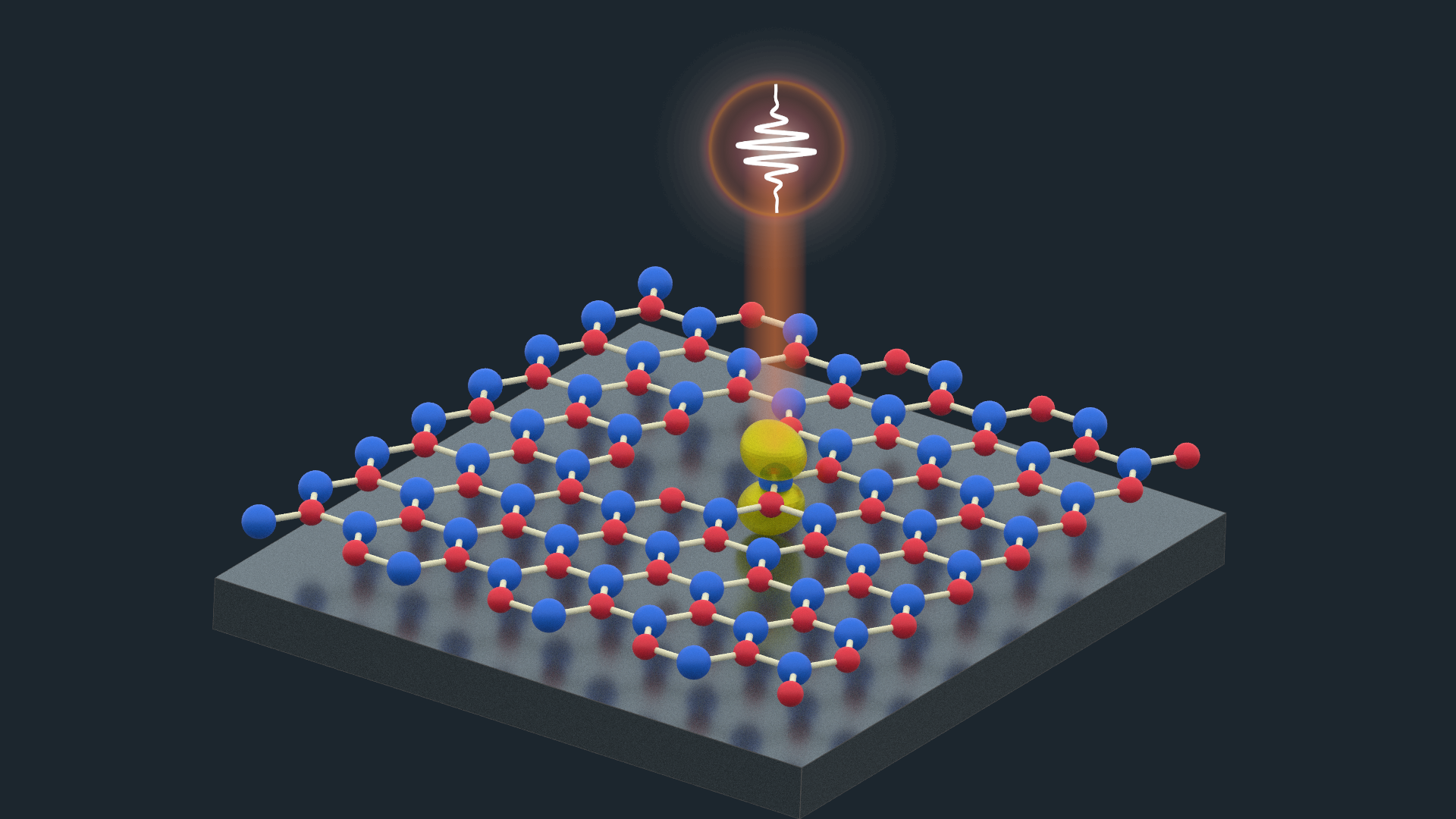 Intellectual merit: Hexagonal boron nitride is a suitable host for single-photon emitters and single-spin centers.  Strong single-photon emission has been observed, but the source was not identified.  Based on advanced first-principles simulations, the origins have now been pinpointed: the 2 eV emission has been attributed to boron dangling bonds, and 4 eV emission to carbon-carbon dimers.

Broader Impacts: The 2 eV emitters also exhibit spin-dependent transitions, offering the potential for applications in quantum computation and quantum sensing.
Exciting opportunities for control of the emitters can be pursued now that the source has been identified.
M. E. Turiansky, A. Alkauskas, L. C. Bassett, and C. G. Van de Walle, Dangling bonds in hexagonal boron nitride as single-photon emitters, Phys. Rev. Lett. 123 (2019) 127401 (2019). DOI: 10.1103/PhysRevLett.123.127401
M. Mackoit-Sinkevičienė, M. Maciaszek, C. G. Van de Walle, and A. Alkauskas, Carbon dimer defect as a source of the 4.1 eV luminescence in hexagonal boron nitride, Appl. Phys. Lett. 115 (2019) 212101. DOI: 10.1063/1.5124153